ПЕРСПЕКТИВЫ И ОБОСНОВАНИЕ ИСКУССТВЕННОГО ВОСПРОИЗВОДСТВА ЛЕТНЕЙ КЕТЫ 
В САХАЛИНСКОЙ ОБЛАСТИ
Лапшина Анна Евгеньевна    (ФГБУ "Сахалинрыбвод«) 

                Животовский Лев Анатольевич  (ФГБНУ «ВНИРО»; ФГБУН ИОГен РАН)

                Самарский Владимир Григорьевич (АО "Гидрострой", ООО "Меридиан«)

                Зеленников Олег Владимирович  (СПбГУ).
г. Южно-Сахалинск, 2017 г.
Возрастная структура кеты р. Поронай
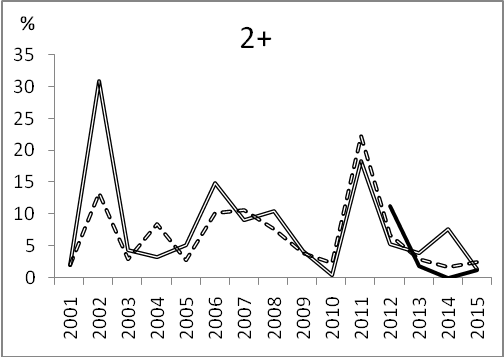 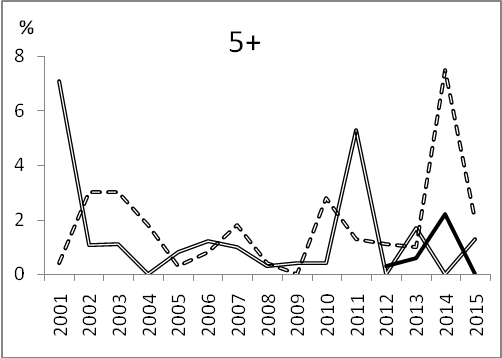 летняя кета
осенняя кета Побединского ЛРЗ
осенняя кета Буюкловского ЛРЗ
2
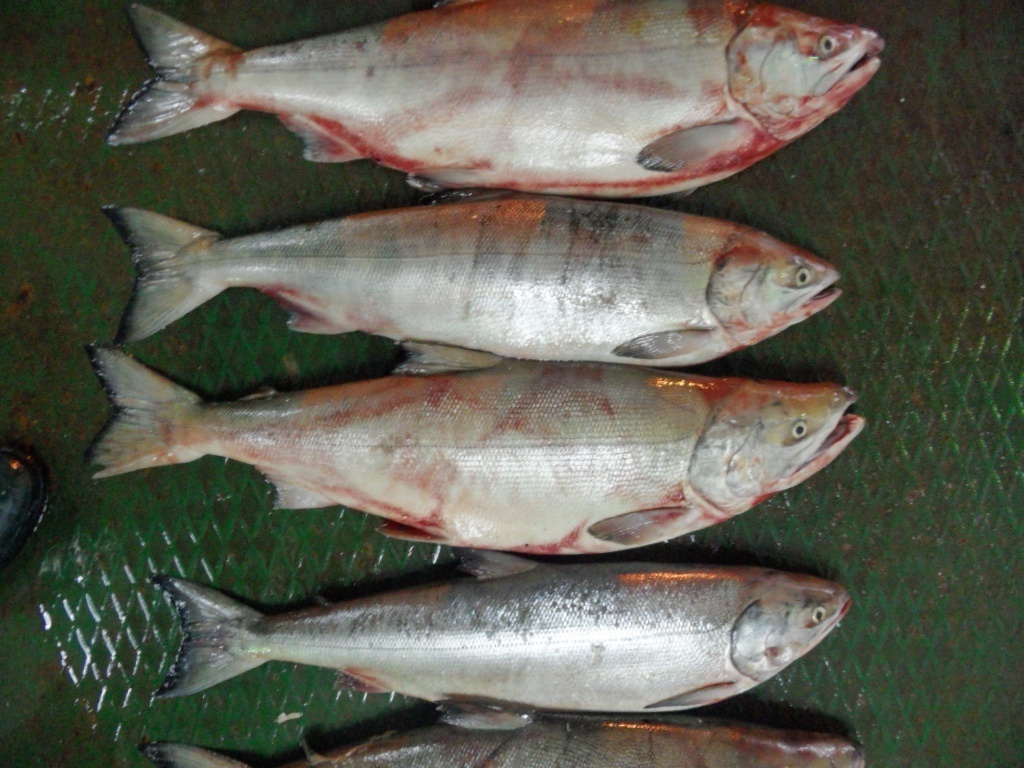 Производители летней кеты из устья р. Поронай
1,08-1,38
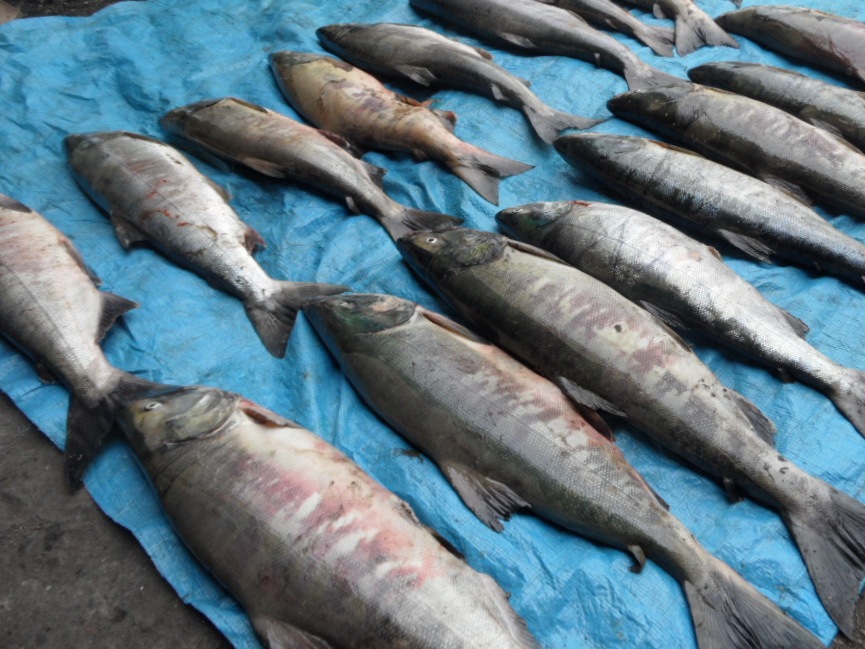 Производители осенней кеты из устья р. Поронай
2,52-3,04
3
3
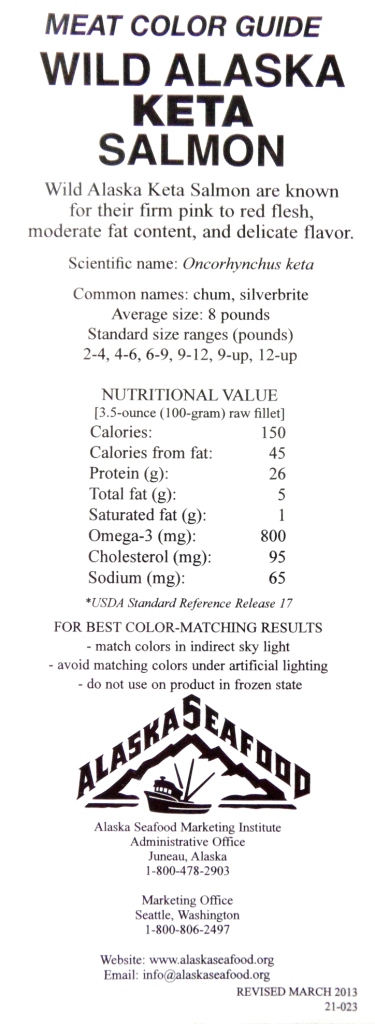 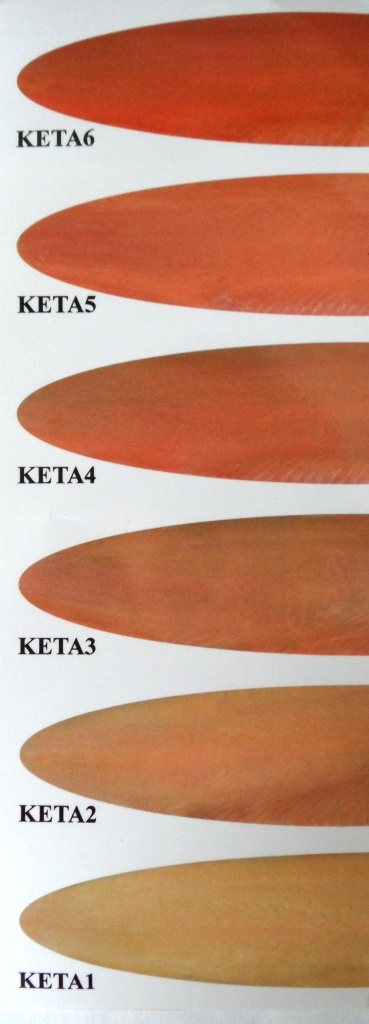 Интенсивность  окраски мышц 
летней кеты 
в устье р. Поронай: 

5,46 – 5,82
Интенсивность окраски мышц 
осенней кеты 
в устье р. Поронай -  

2,75-3,88
4
Интенсивность окраски икры
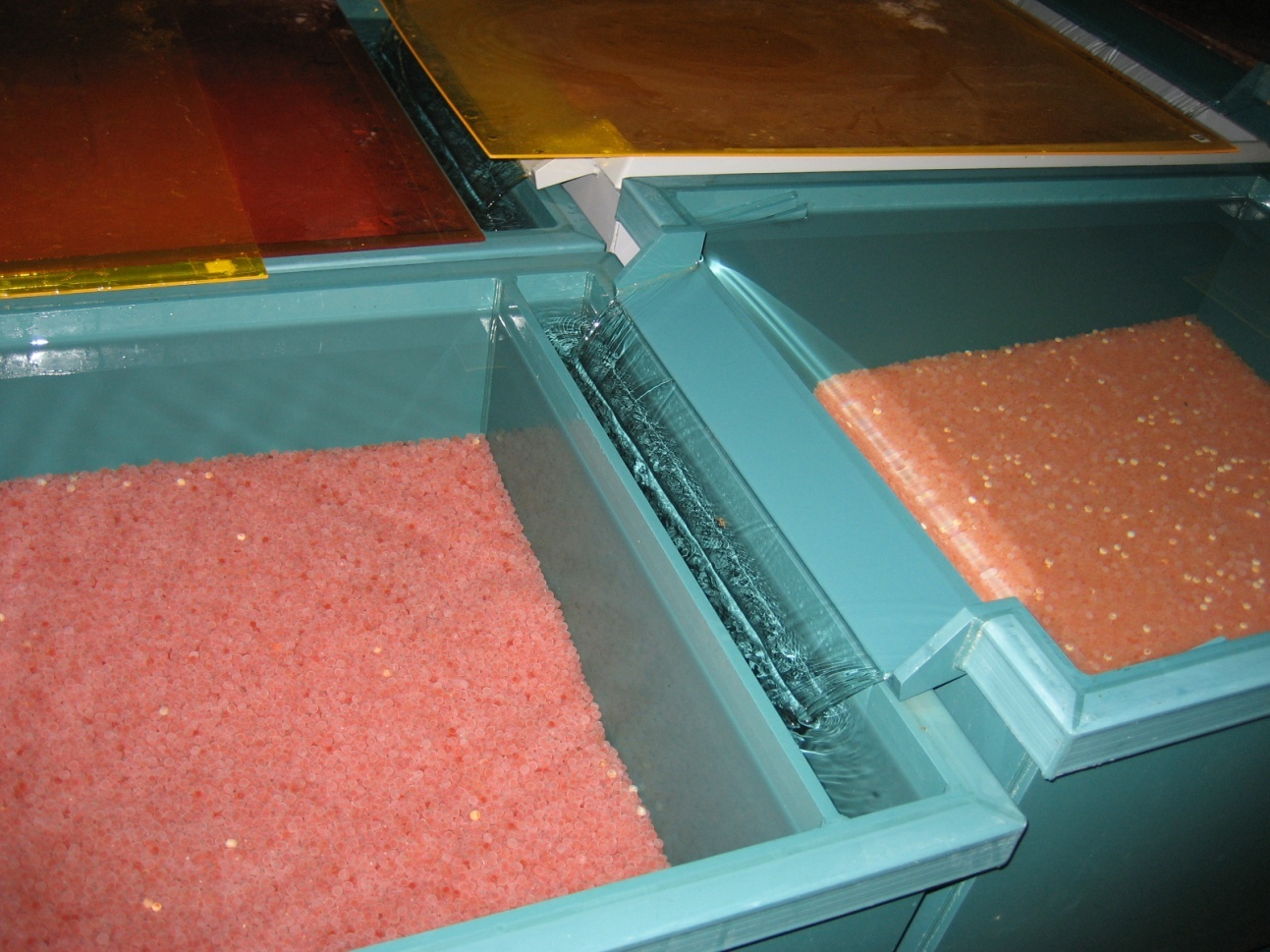 Икра осенней кеты
Икра летней кеты
5
Средняя длина АС и АИП
самок летней и осенней кеты в реках Амур и Поронай
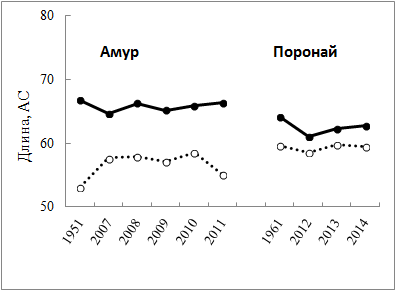 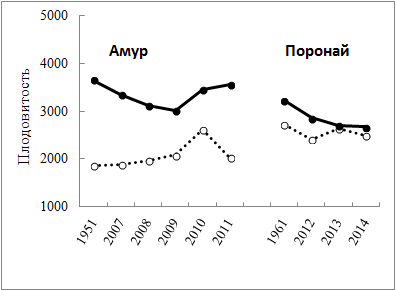 Осенняя кета
Летняя кета
Средняя масса икринок:
                             
                              летней кеты р. Поронай: 210,50±2,03 мг;
                              осенней кеты р. Поронай: 217,71±0,91 мг;
6
2013 г.
Полигоны распределения пилорических придатков 
летней и осенней кеты
 о.  Сахалин
155,61±2,67
155,61± 2,67
летняя поронайская
2014 г.
осенняя
поронайская
7
Генетические различия между расами кеты (FST, %)
Между расами кеты Амура и Пороная
В пределах речного бассейна
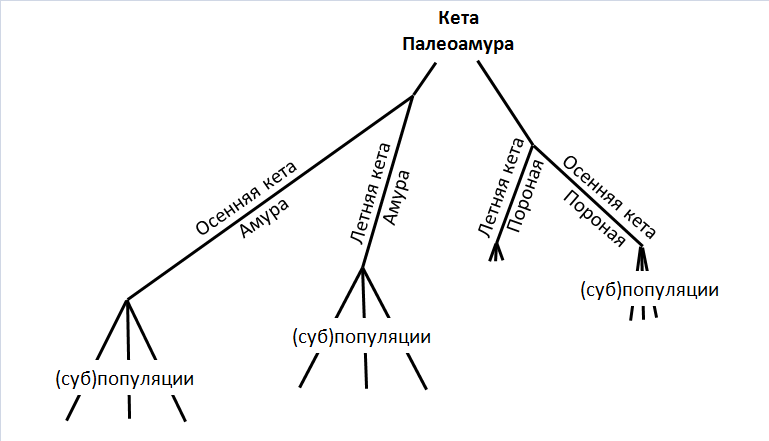 Схема гипотетической эволюционной дивергенции 
кеты Палеоамура на современные группировки кеты бассейнов рек Амур и Поронай
8
Таким образом, между кетой двух сезонных рас р. Поронай наблюдаются множественные различия. 
 
 По размерно-массовым показателям, числу пилорических придатков и генетическим маркерам  у кеты сезонных рас р. Амур отмечена аналогичная тенденция, но уровень различий выше, чем у поронайской кеты. 

Высказана гипотеза, что различия по числу пилорических придатков у кеты сезонных рас обусловлена наследственными различиями, эволюционно развившимися вследствие протекания инкубационного периода в разных температурных условиях.
9
Рыбоводные заводы о. Сахалин,
 на которых проводили производственный эксперимент
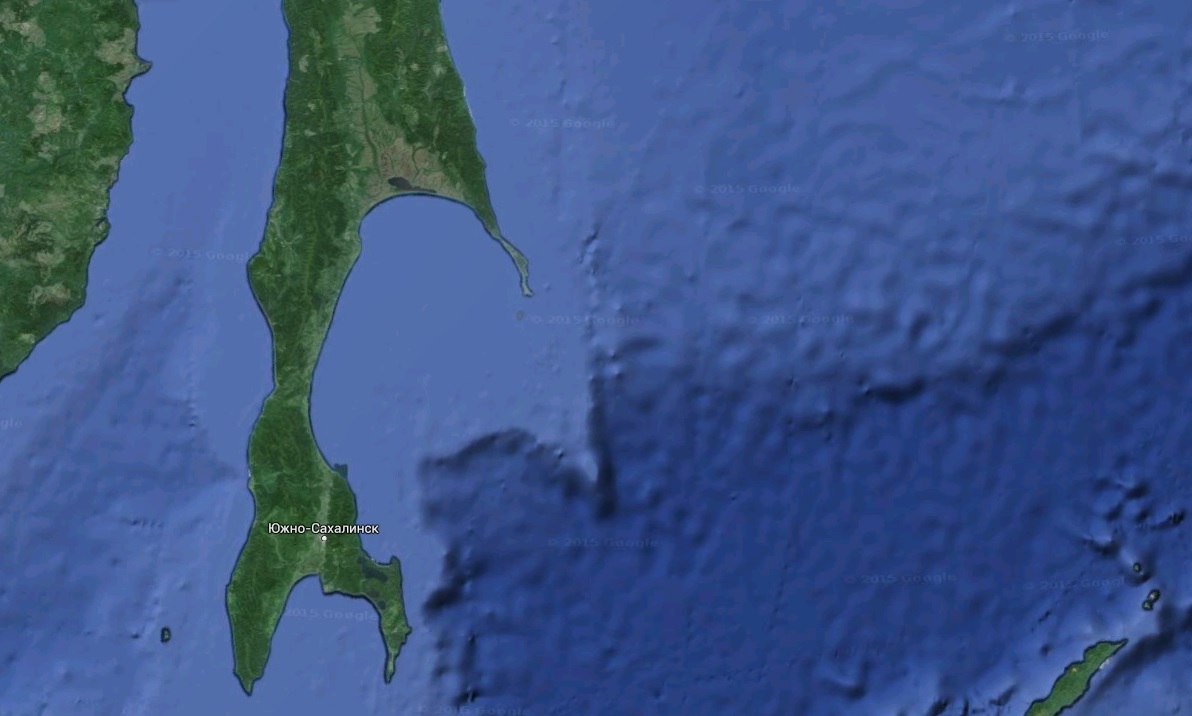 Побединский
2010-2011
2012-2013
2013-2014
2014-2015
2010-2011
2012-2013
Урожайный
Охотский
2012-2013
Ясноморский
Анивский
2010-2011
2014-2015
2012-2013
Рыбоводные заводы о. Сахалин,
 задействованные в производственном эксперименте
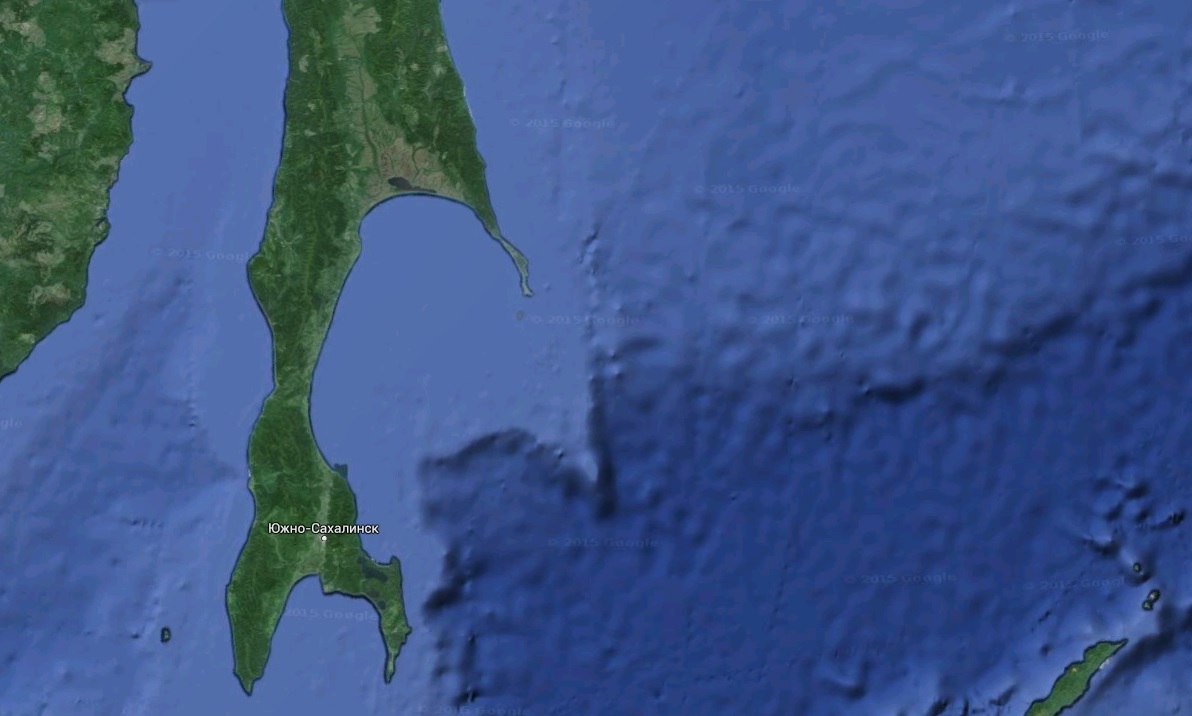 Побединский
2010-2011
2012-2013
2013-2014
2014-2015
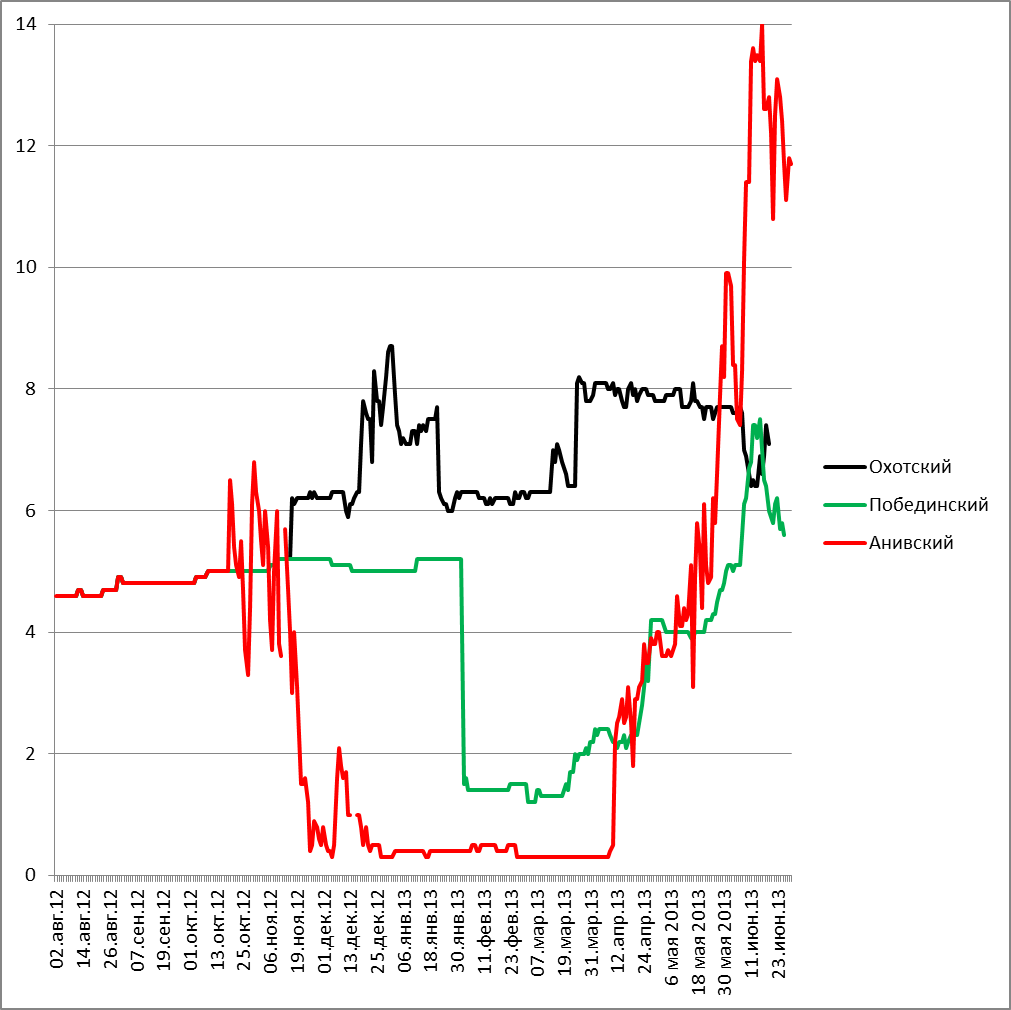 Анивский
2010-2011
2012-2013
Охотский
Урожайный
Побединский
Охотский
2012-2013
Ясноморский
Анивский
2010-2011
2014-2015
2012-2013
Состояние яичников молоди кеты перед выпуском в 2013 г.
12
Состояние яичников у молоди летней кеты при выпуске в 2013 г.
Охотский ЛРЗ
Средняя масса - 1112 мг
Анивский ЛРЗ
Средняя масса - 1087 мг
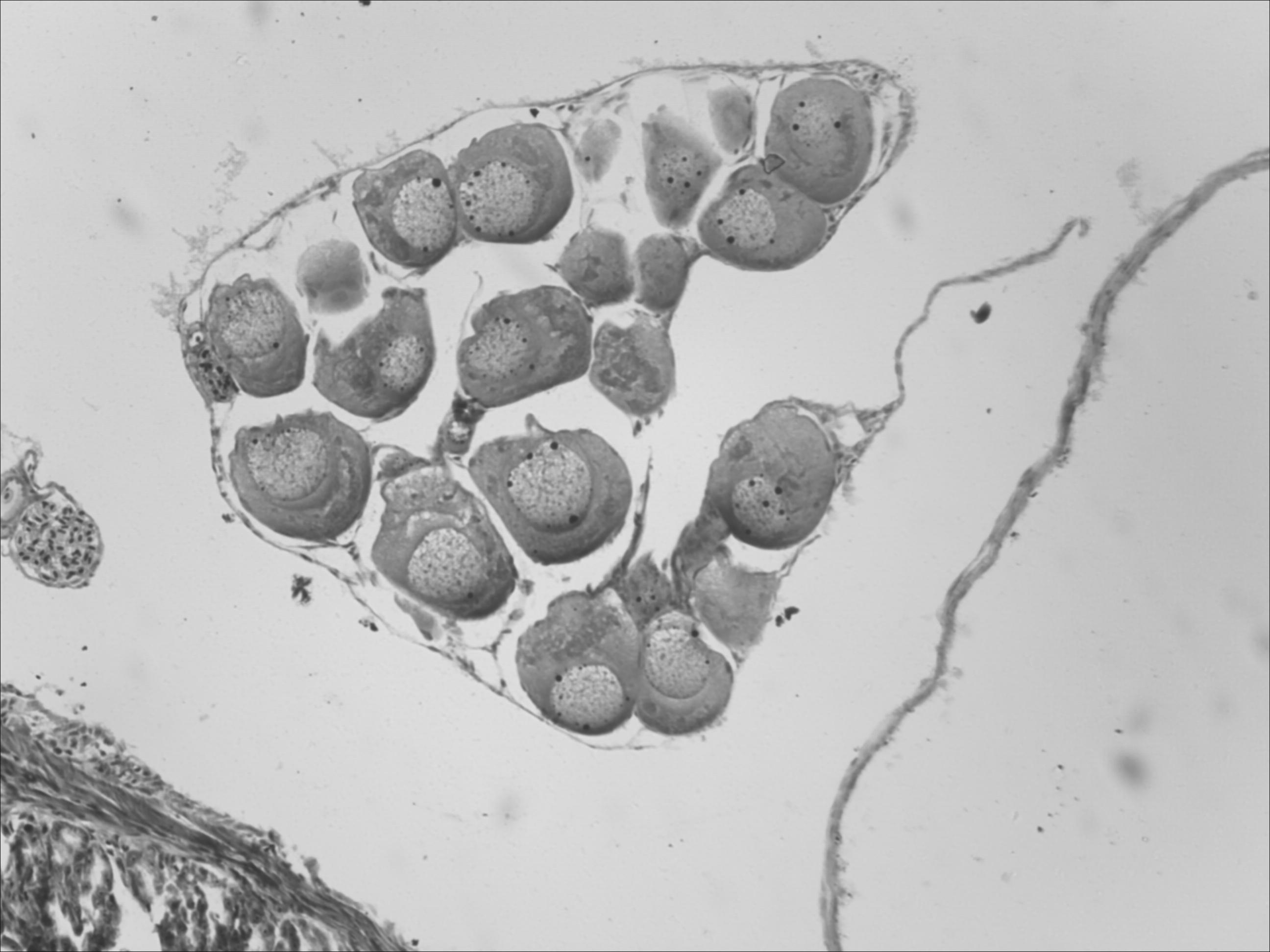 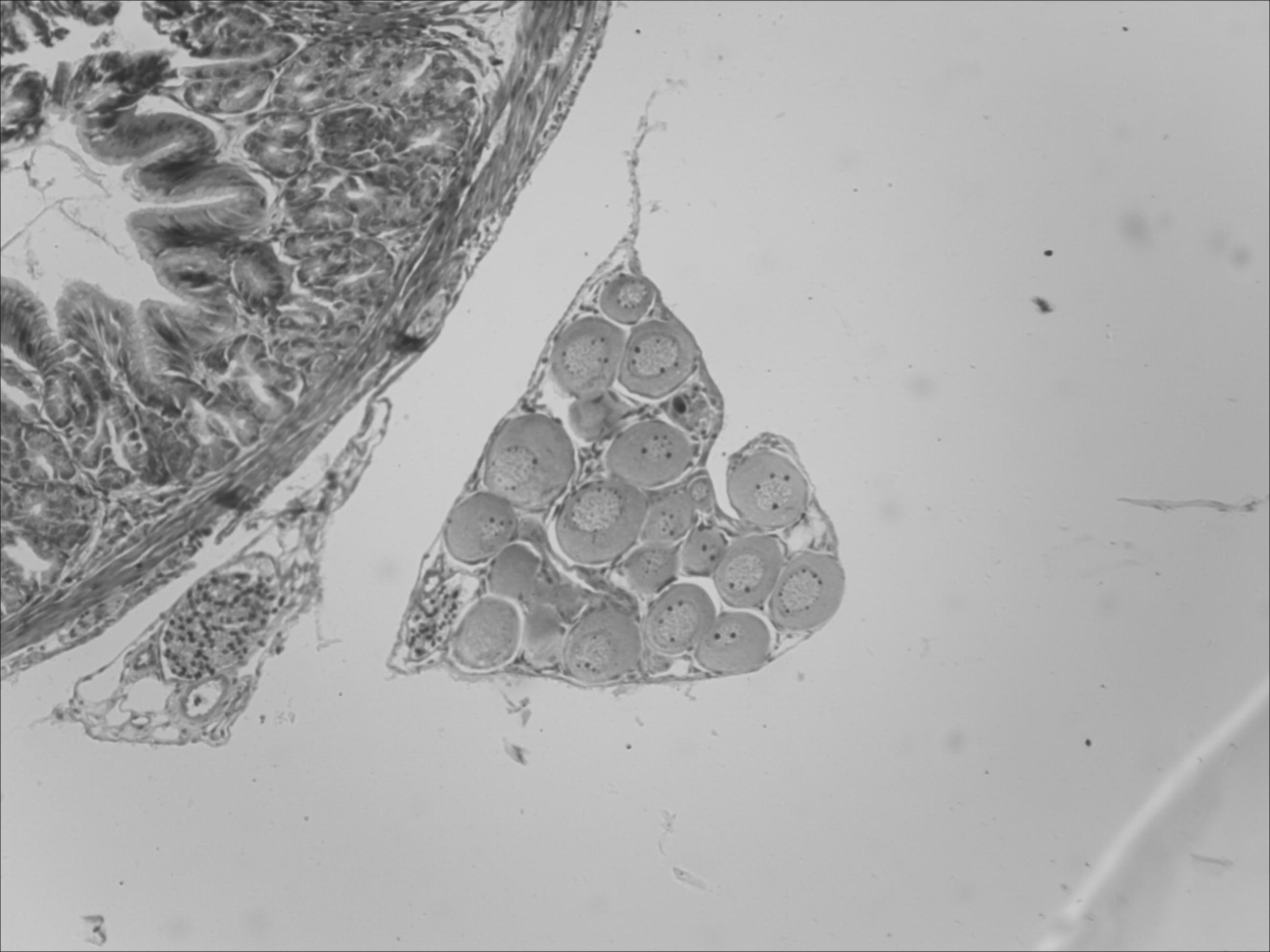 0,1 мм
13
Состояние яичников молоди кеты перед выпуском в 2013 г.
14
Спасибо за внимание!
Сроки вылова, темпы созревания и величины отхода производителей летней кеты на Побединском ЛРЗ